BTEC Level 1 Award in preparing to work in Adult Social Care
Sam Dawson
Course Tutor
30/11/2015
Aims of the lesson
To start Unit 4- Awareness of communication in Adult Social Care.

Recap on previous lesson.

To explore a range of communication skills needed in Adult Social Care.
Recap on developing your skills and attitudes
Discuss as a group about how we look at job descriptions and what we need to identify regarding skills and knowledge.

Complete and update ILPs
Unit 4- Awareness of communication in Adult Social Care
Increase awareness of communication in Adult Social Care.
Understanding the issues of communication.
Barriers of communication and strategies to overcome these.
Record keeping and skills required.
Recognising own developmental needs.
Learning outcomes of Unit 4
What do we mean by a communication skill
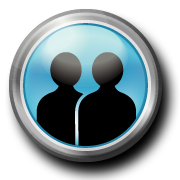 What do we mean by a communication skill
Communication is about giving and receiving information.
Not everyone communicates in the same way.
Some people may need support to communicate.
You must respect the people you support and their right to have their views heard.
Some people find communication difficult due to disability or language.
Using verbal skills
Takes time and practice.

Speak clearly and not too quick so that people can take on board what you are saying.

Watch your pitch and tone of voice.

Body language.
Formal and informal communication skills
Use formal language (for example, “Hello” and “How are you today?”) in the workplace to write records and emails, and to answer the telephone.
Use meaningful language that people will understand.
Shows professionalism and ensures information is clear and easily understood.
Informal language includes slang, jargon and abbrieviations
Why is it important that people understand what you are saying
Why is it important that people understand what you are saying
If people do not understand you they may lose confidence in your ability to understand their support needs.

May lead to you supporting people incorrectly and putting them at risk of harm.
Listening skills
You need to listen actively as people need to feel listened to.
It shows you value them and are interested.
Observing people and giving eye contact.
Repeating to show you have understood.
Summarising to show you have understood.
Reflecting feelings.
Interpreting information.
If people feel good about themselves because you are responding positively, they will be encouraged to tell you more.
Visual and non-verbal skills
Observation and noticing what is around us.

Responding to someone's facial expressions.

Body language.

Eye contact.

Gestures.

Personal space.

Touch
Reading and writing skills
Personal files.
Communication books.
Writing records.
Support plans